Introduction to GraphBLAS-based Graph Analytics
Gábor Szárnyas
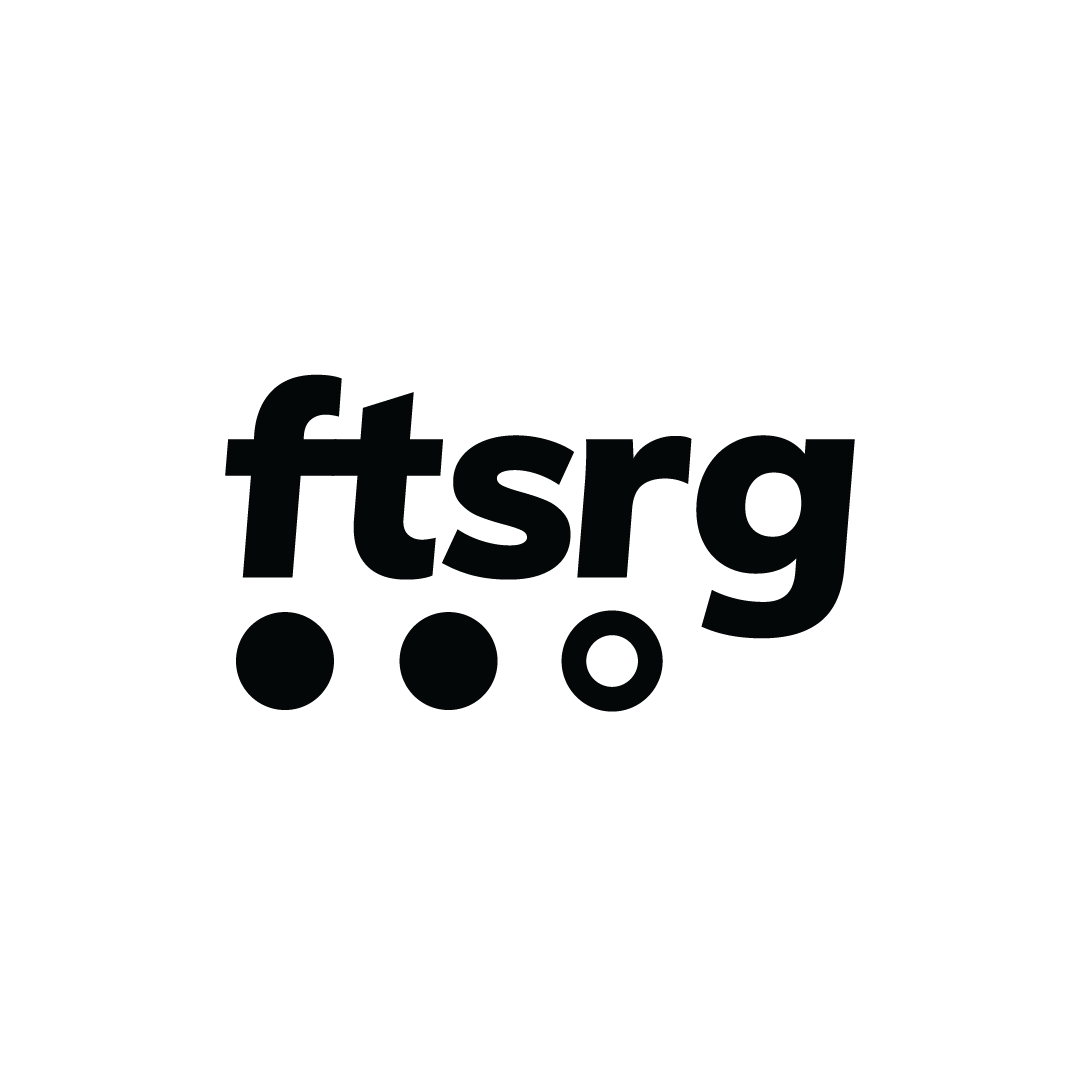 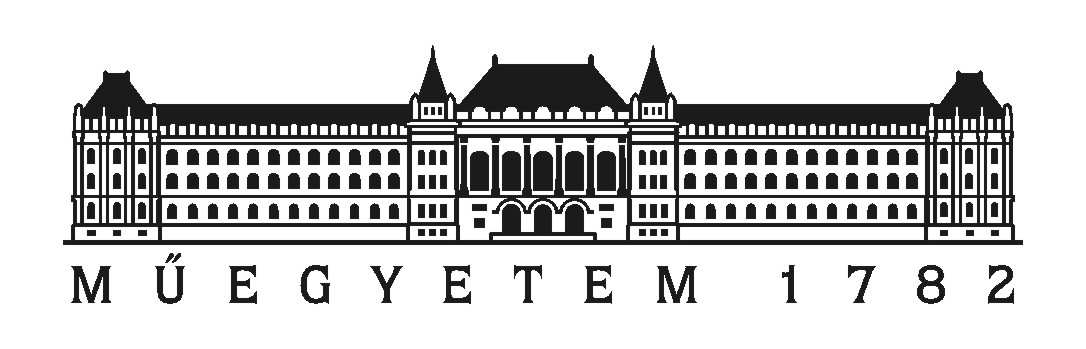 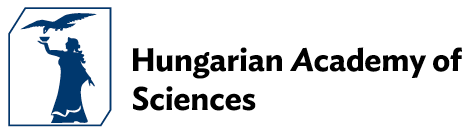 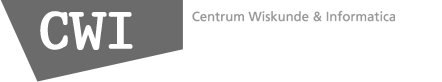 Graph processing
Graph use cases: Focus on the connections between entities rather than attribute values.

Social network	friend recommendation
Financial transactions	fraud detection
Logistics	routing, shortest paths

HW/SW models	validation
runtime models	verification
ontologies	inferencing

Graph processing covers a broad set of problems with a rich family of algorithms. Is there a generic framework?
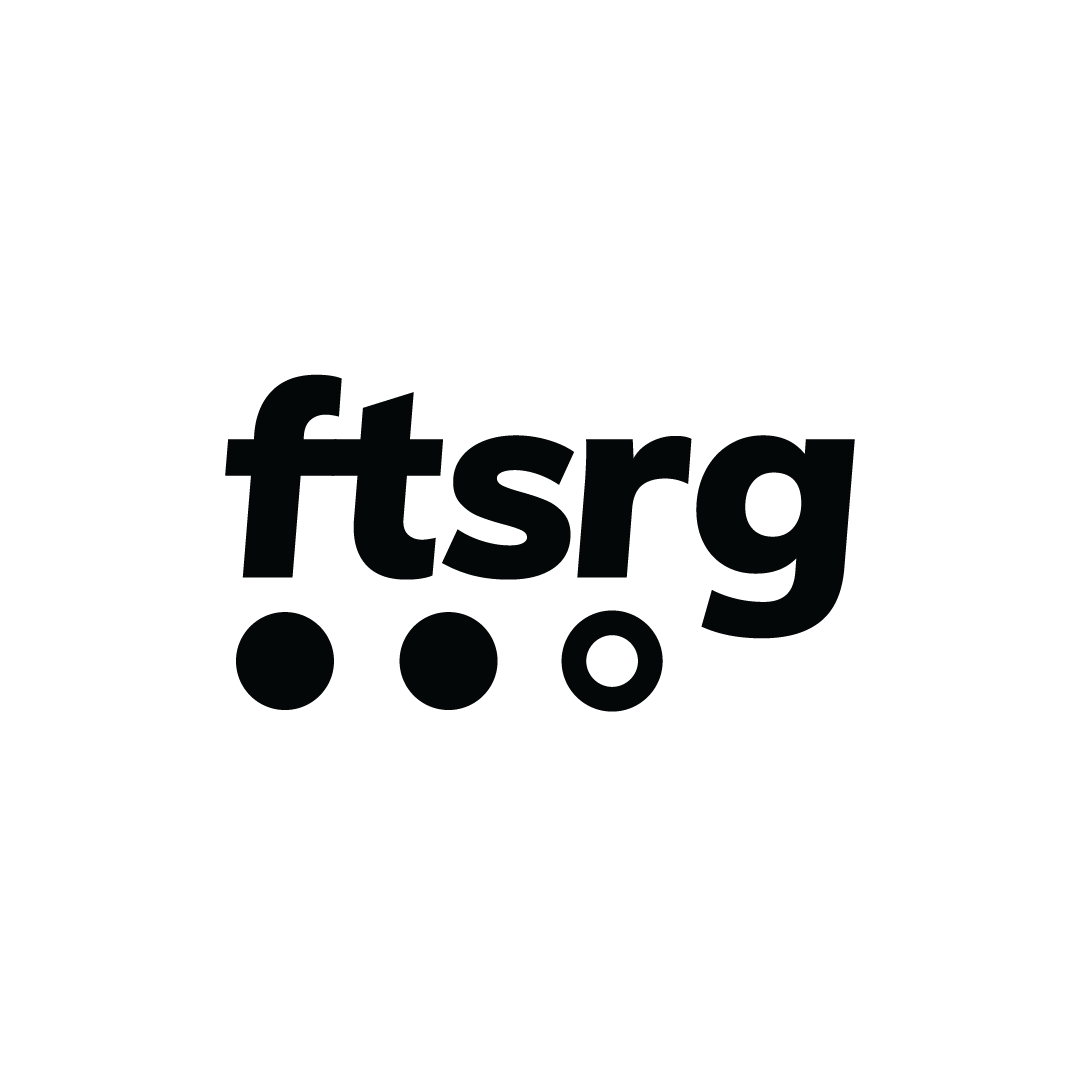 [Speaker Notes: Graph processing problem: the value in the data lies in the connections rather than the attribute values. The queries focus on this with paths, subgraph queries, etc.]
Graph processing challenges
connectedness
the “curse of connectedness”
contemporary computer architectures are good at processing linear and hierarchical data structures, such as lists, stacks, or trees
a massive amount of random data access is required, CPU has frequent cache misses, and implementing parallelism is difficult
computer architectures
caching and parallelization
B. Shao, Y. Li, H. Wang, H. Xia (Microsoft Research),Trinity Graph Engine and its Applications,
IEEE Data Engineering Bulleting 2017
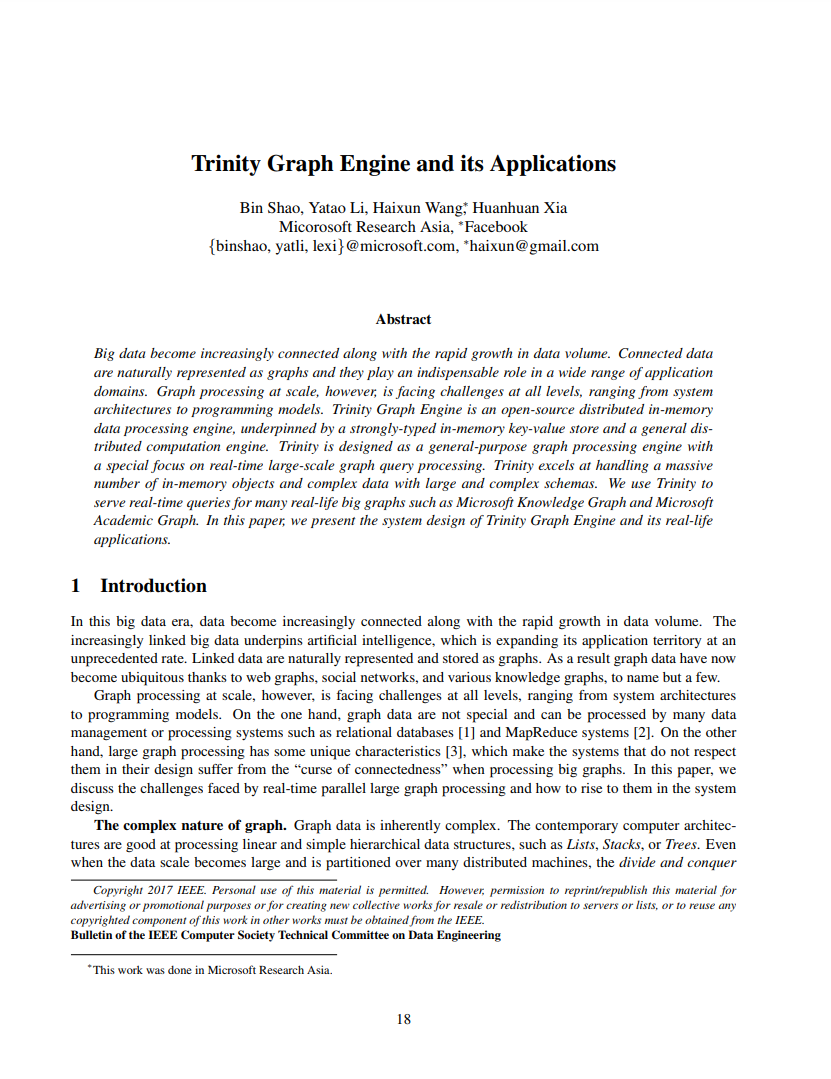 Graph processing challenges
HETEROGENEOUS computer ARCHITECTURE
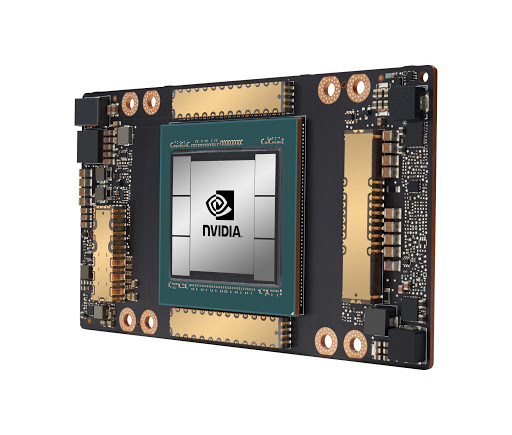 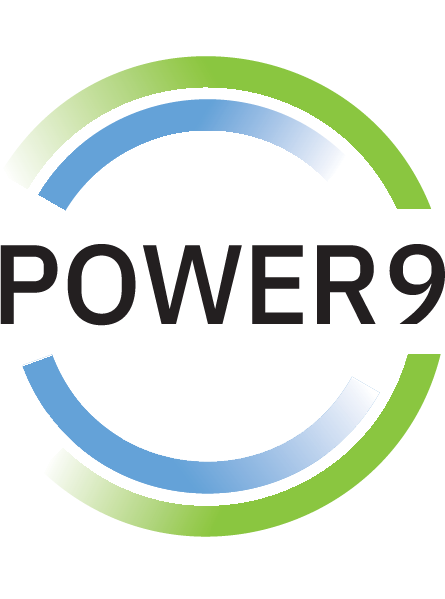 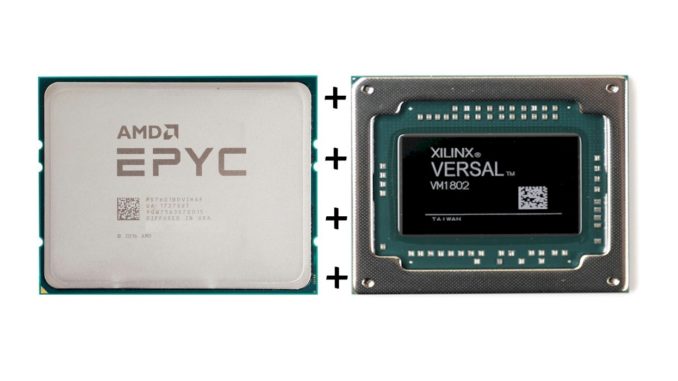 [1]
Data processing pipelines
Recurring problems in CS often form a “cluster” that can be tackled efficiently using the right tools.

Tabular data processing	relational databases	relational algebra
Machine learning	ML frameworks	linear algebra
String manipulation	Unix tools & pipeline	finite automata algebras

These algebras have proven to be composable, portable, and expressive.
They have well-optimized implementations.

Catch: the underlying algebras are always the most intuitive ones.
[Speaker Notes: Coming up with new algebras is easy but they have to lend themselves to EFFICIENT IMPLEMENTATIONS to stick around.]
Abstraction layers
Application
Numerical applications
Graph analytical apps
Dataframe lib
LINPACK/LAPACK
LAGraph
SQL
BLAS
GraphBLAS
Logical plan
Dense linear algebra
Sparse linear algebra
Physical plan
Dense LA algorithms
Sparse LA algorithms
Hardware architecture
GraphBLAS
Graph algorithms are challenging to program
irregular access patterns → poor locality
caching and parallelization are difficult

Optimizations often limit portability

The GraphBLAS introduces an abstraction layer using the language of linear algebra
graph ≡ sparse matrix
navigation step ≡ matvec on semirings
1
2
4
7
5
3
6
[Speaker Notes: Matrix representations and operations are more machine-friendly

Balance between performance and portability]
The GraphBLAS standard
Linear algebra-based graph processing
Graphs are encoded as sparse adjacency matrices.
Use vector/matrix operations to express graph algorithms.





frontier


graph algorithms in linear algebra
Based on the table in J. Kepner: Analytic Theory of Power Law Graphs, SIAM Workshop for HPC on Large Graphs, 2008
See also L. Dhulipala, G.E. Blelloch, J. Shun: Theoretically Efficient Parallel Graph Algorithms Can Be Fast and Scalable, SPAA 2018
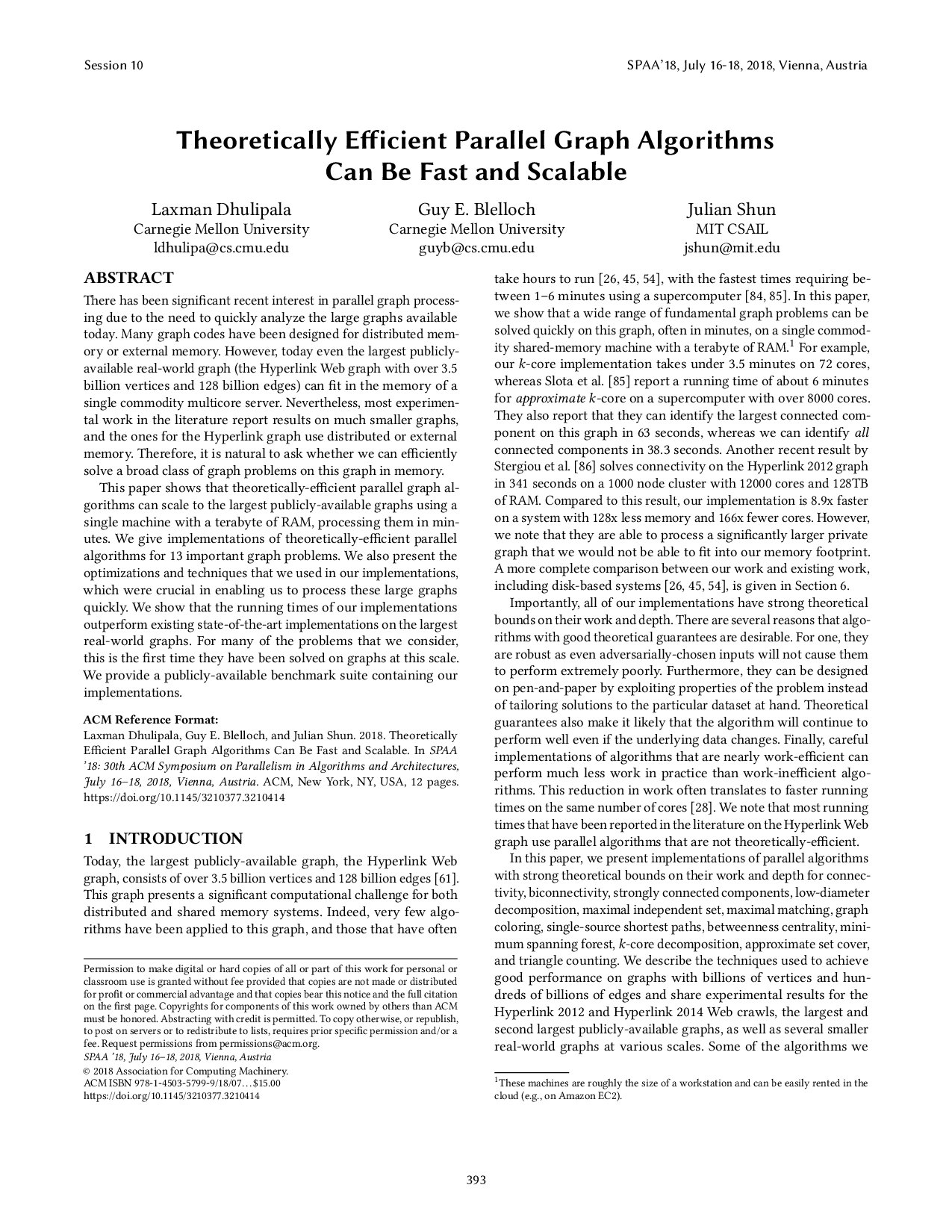 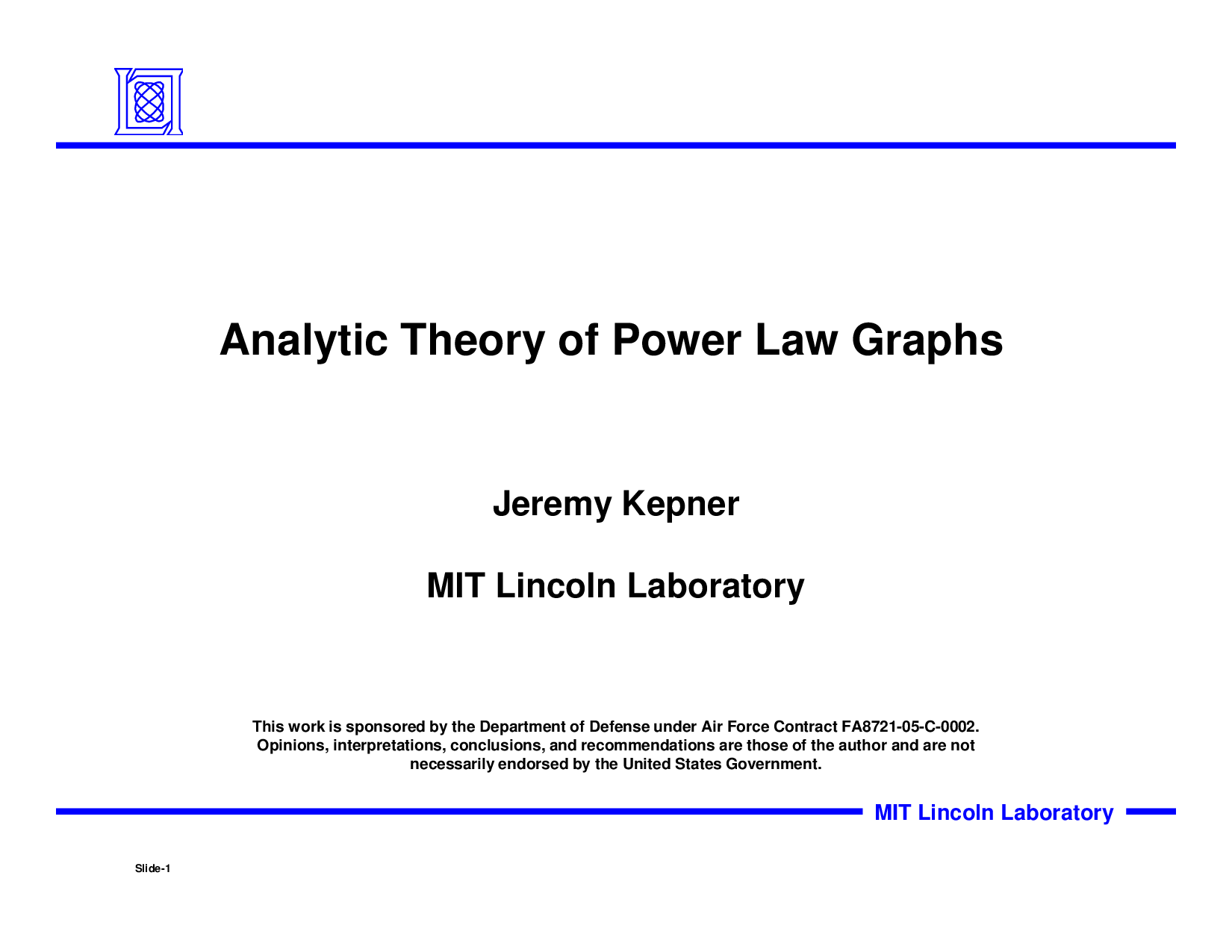 Key features of GraphBLAS
Portable: 	supported on x86, Arm (WIP), GPUs (WIP)
Efficient: 	within one order-of-magnitude 	compared to hand-tuned code
Concise: 	most textbook algorithms can be 	expressed with a few operations.
Composable: 	the output of an algorithm can be used 	as an input of a subsequent algorithm
Flexible: 	can express algorithms on typed graphs 	and property graphs
Theoretical foundations of the GraphBLAS
Dense matrix multiplication
[Speaker Notes: CLR terms in the context of shortest path problems on closed semirings and their Hungarian translation:
addition = summary (kiválasztás – bad translation IMHO)
multiplication = extension (kiterjesztés)

NLP:
addition = aggregation
multiplication = combination

Other terms are:
addition = reduction
multiplication = combination]
Sparse Matrix multiplication
[Speaker Notes: CLR terms in the context of shortest path problems on closed semirings and their Hungarian translation:
addition = summary (kiválasztás – bad translation IMHO)
multiplication = extension (kiterjesztés)

NLP:
addition = aggregation
multiplication = combination

Other terms are:
addition = reduction
multiplication = combination]
adjacency matrix







adjacency matrix
target







source
adjacency matrix







adjacency matrix transposed







adjacency matrix transposed
target





source


graph traversal with matrix multiplication







graph traversal with matrix multiplication








graphblas semirings
Semirings
The default semiring is the conventional one:
Operator ⊗ defaults to floating point multiplication. 
Operator ⊕ defaults to floating point addition.
matrix-vector multiplication Semantics
Semantics: number of paths
1×1=1


1×1=1



1+1=2


matrix-vector multiplication Semantics
Semantics: reachability







matrix-vector multiplication Semantics
Semantics: shortest path
0.5+0.4=0.9


0.6+0.5=1.1
.2
.5



.4
.6
min(0.9,1.1)=0.9


.5































































Masking
Prevent redundant computations by reducing the scope of an operation
Operations can be executed
without a mask
with a regular mask
with a complemented mask
Masking
Prevent redundant computations by reducing the scope of an operation
Operations can be executed
without a mask
with a regular mask
with a complemented mask
Masking
Prevent redundant computations by reducing the scope of an operation
Operations can be executed
without a mask
with a regular mask
with a complemented mask
Notation
Graph algorithms in GraphBLAS
Breadth-first search / Levels
BFS – levels







BFS – levels







BFS – levels







BFS – levels







BFS – levels: Algorithm
Graph algorithms in GraphBLAS
Multi-source BFS
Multi-source BFS – levels







Graph algorithms in GraphBLAS
Single-source shortest path
SSSP – single-source shortest paths
SSSP – Algebraic BellMan-Ford
.3


.8
.1
.2
.7
.8



.5
.1
.4
.5
.1


.5
SSSP – Algebraic BellMan-Ford
.3


.8
.1
.2
.7
.8



.5
.1
.4
.5
.1


.5
SSSP – Algebraic BellMan-Ford
.3


.8
.1
.2
.7
.8



.5
.1
.4
.5
.1


.5
SSSP – Algebraic BellMan-Ford
.3


.8
.1
.2
.7
.8



.5
.1
.4
.5
.1


.5
SSSP – Algebraic BellMan-Ford
.3


.8
.1
.2
.7
.8



.5
.1
.4
.5
.1


.5
SSSP – algebraic Bellman-Ford ALGO.
Graph algorithms in GraphBLAS
Triangle count / Definition
triangle count
IEEE GraphChallenge: an annual competition at the HPEC conference
The task of the 2017 GraphChallenge was triangle count: given a graph G, count the number of triangles.
Triangle = “set of three mutually adjacent vertices in a graph”
Many solutions employed a linear algebraic computation model
2
6





2
8
6
2


4
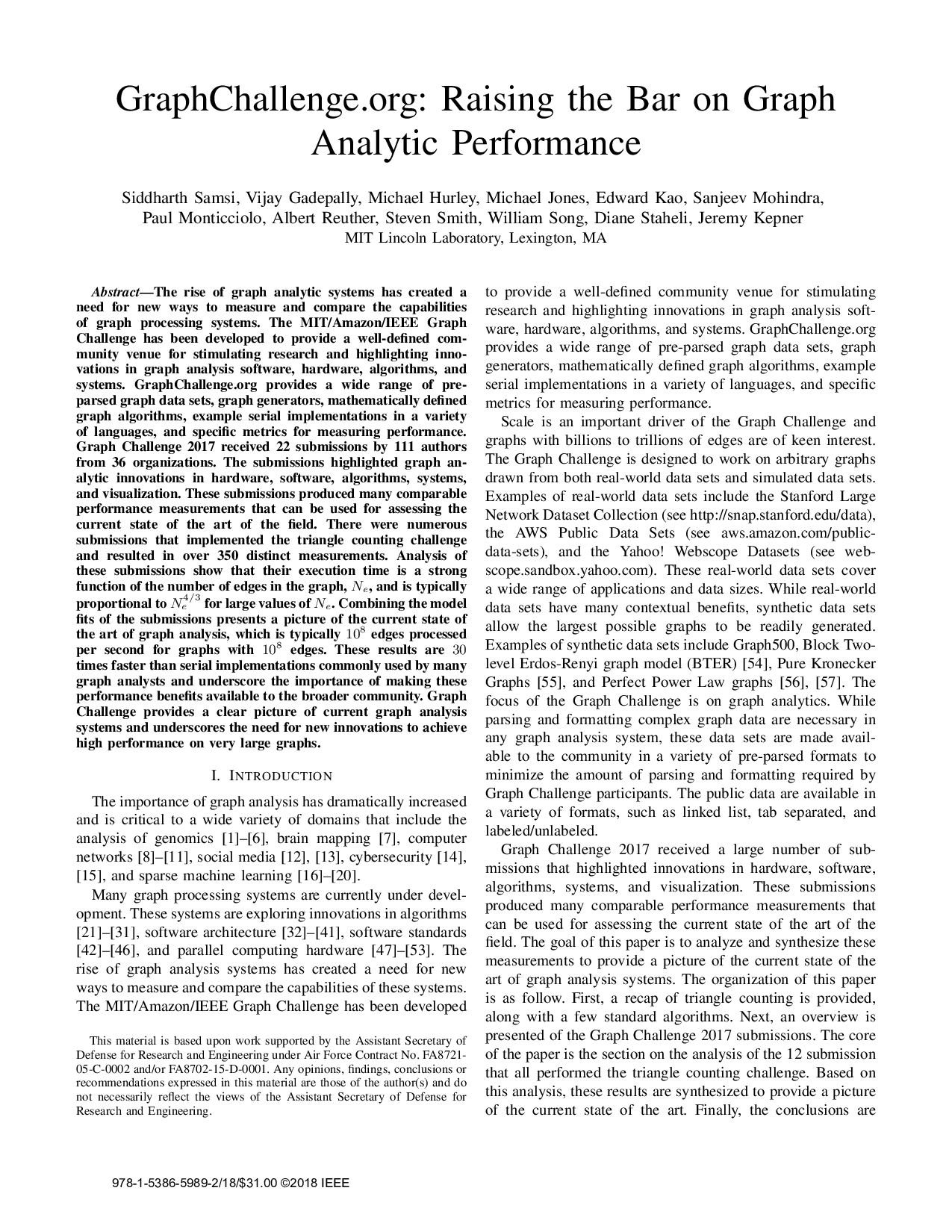 GraphChallenge.org: Raising the Bar on Graph Analytic Performance, HPEC 2018
Graph algorithms in GraphBLAS
Triangle count / Naïve algorithm
TC example: Naïve approach
2
6





2
8
6


4
2
Graph algorithms in GraphBLAS
Triangle count / Masked algorithm
TC example: Element-wise multiplication
2
6





2
8
6
2


4
TC example: Element-wise multiplication
2
6





2
8
6
2


4
Graph algorithms in GraphBLAS
The importance of masking
The importance of masking
Q:	Is masking absolutely necessary?
A:	Yes, it can reduce the complexity of some algorithms.	We demonstrate this with two examples.
#1





#2





#2


Masking avoids the materialization of large interim data sets by ensuring that we only enumerate wedges whose endpoints are already connected.



Graph algorithms in GraphBLAS
Graph algorithms & GraphBLAS primitives
Graph algorithms & graphblas primitives
Misc.
Connectivity, subgraph matching, traversal (BFS), max. independent set
CentralityPageRank,betweenness centrality
Graph clustering
Markov cluster, peer pressure, spectral, local
Shortest paths
All-pairs shortest, single-source, temporal
SpMSpVSparse Matrix Sparse Vector
SpMMSparse MatrixMultiple Dense Vectors
SpGEMM
Sparse MatrixSparse Matrix
SpDM3
Sparse-DenseMatrix-Matrix M.
SpMV
Sparse Matrix Dense Vector
GraphBLAS primitives in increasing complexity
Based on the figure in A. Buluç: Graph algorithms, computational motifs, and GraphBLAS, ECP Meeting 2018
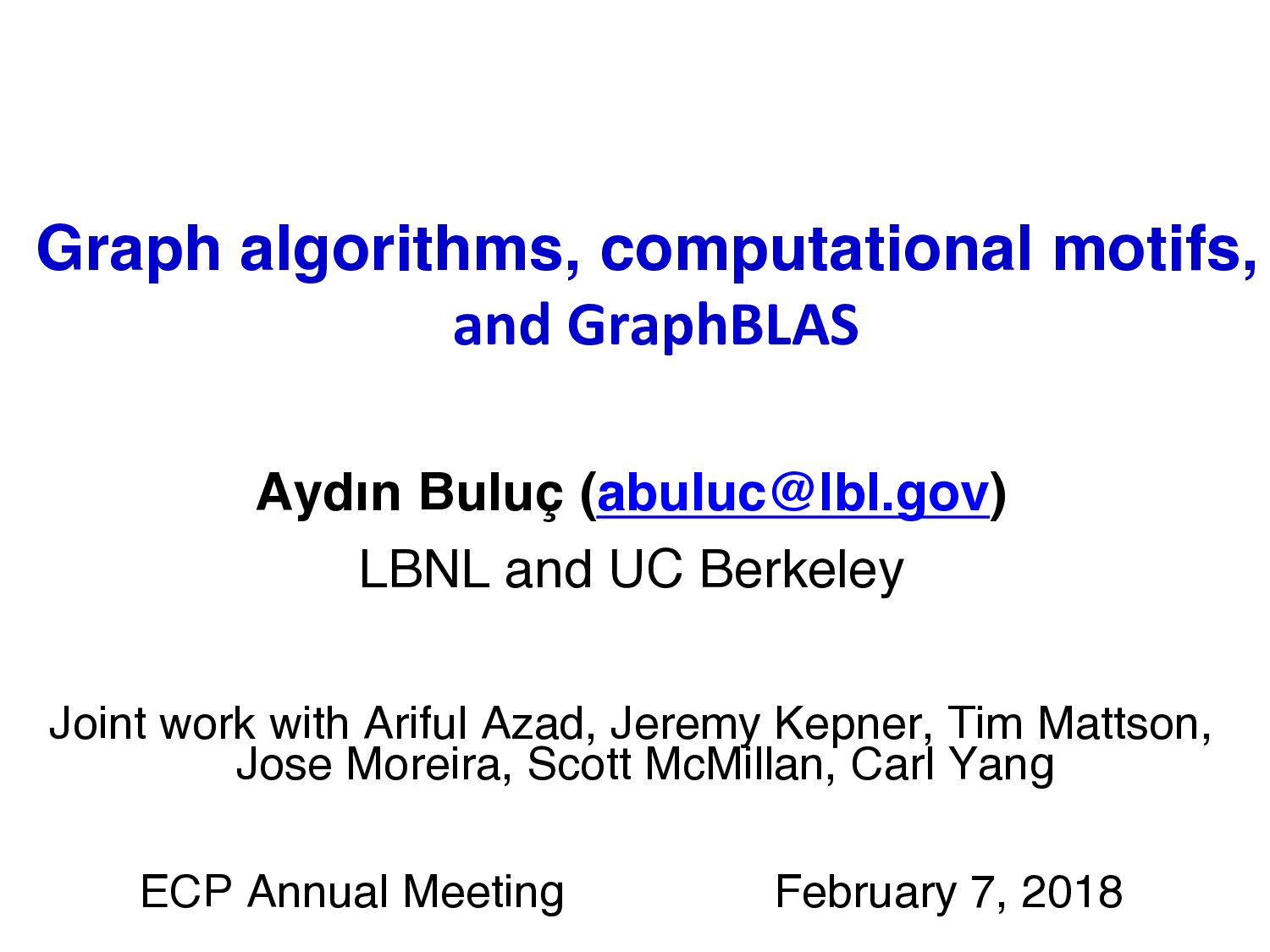 Complex case study
SIGMOD 2014 Programming Contest
Annual contest
Teams compete on database-related programming tasks
Highly-optimized C++ implementations

2014 event
Tasks on the LDBC social network graph
Benchmark data set for property graphs
People, forums, comments, hashtags, etc.
4 queries
Mix of filtering operations and graph algorithms
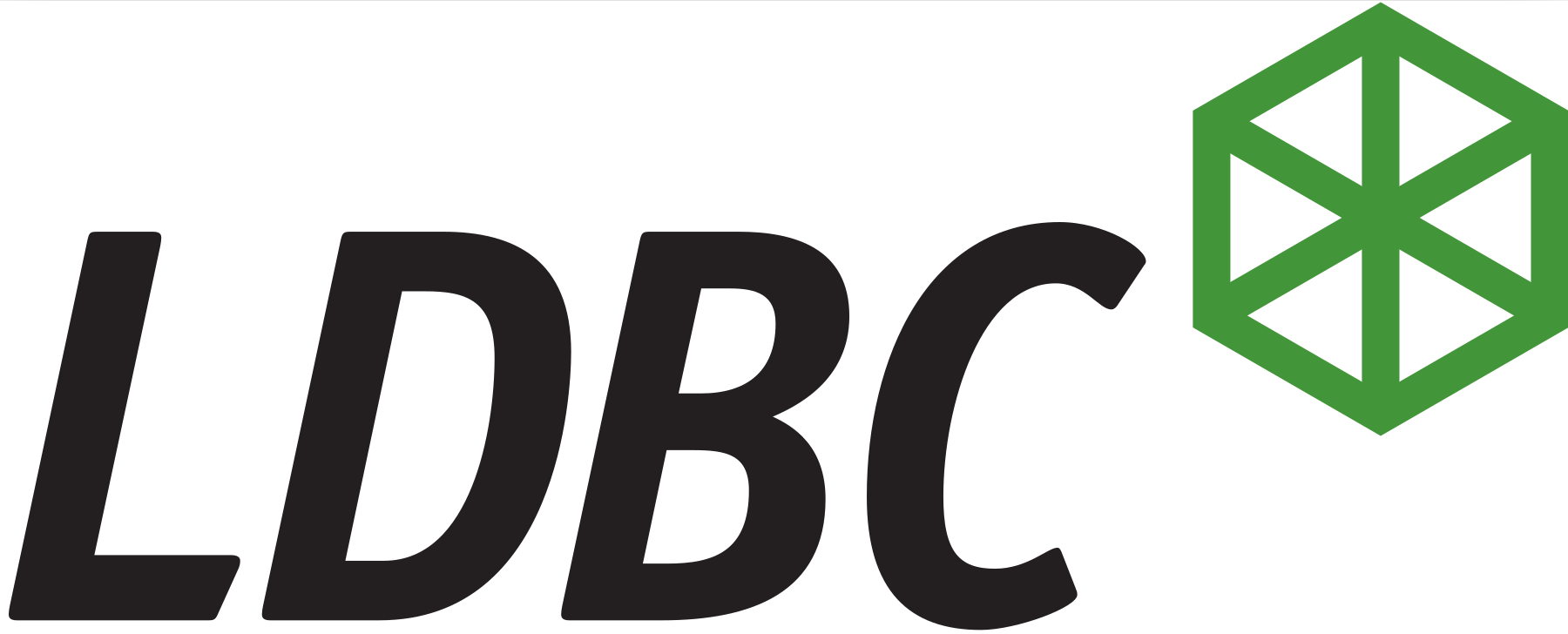 Query template
Compute an induced subgraph over Person-knows-Person
Run the graph algorithm on the subgraph
I.
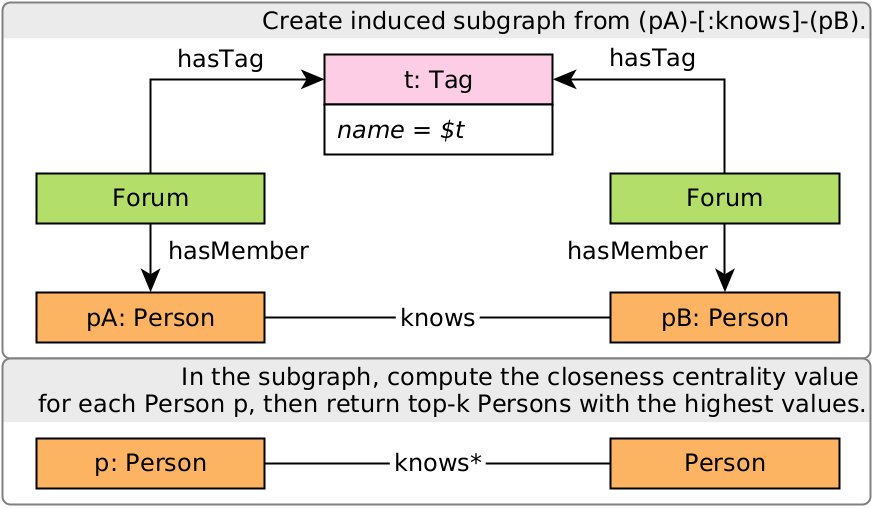 0.80
0.67
II.
0.67
0.67
0.80
exact closeness centrality
key kernel: all-source BFS
Q4: Closeness centrality valueS
Boolean All-Source BFS algorithm
traversals
2
1
5
3
4
Boolean All-Source BFS algorithm
2
1
5
3
4
Bitwise all-source bfs algorithm
Bitwise All-source BFS algorithm
Using UINT4s here
2
1
5
3
4
Bitwise All-Source BFS algorithm
Full VLDB paper on this algorithm
vs.
9 GrB operations
2
1
5
3
4
Bidirectional BFS
Advance frontiers alternately and intersect them
2
2
1
1
5
5
3
3
4
4
GraphBLAS and SuiteSparse internals
GraphBLAS C API
“A crucial piece of the GraphBLAS effort is to translate the mathematical specification to an API that
is faithful to the mathematics as much as possible, and
enables efficient implementations on modern hardware.”
mxm(Matrix *C, Matrix M, BinaryOp accum, Semiring op, Matrix A, Matrix B, Descriptor desc)
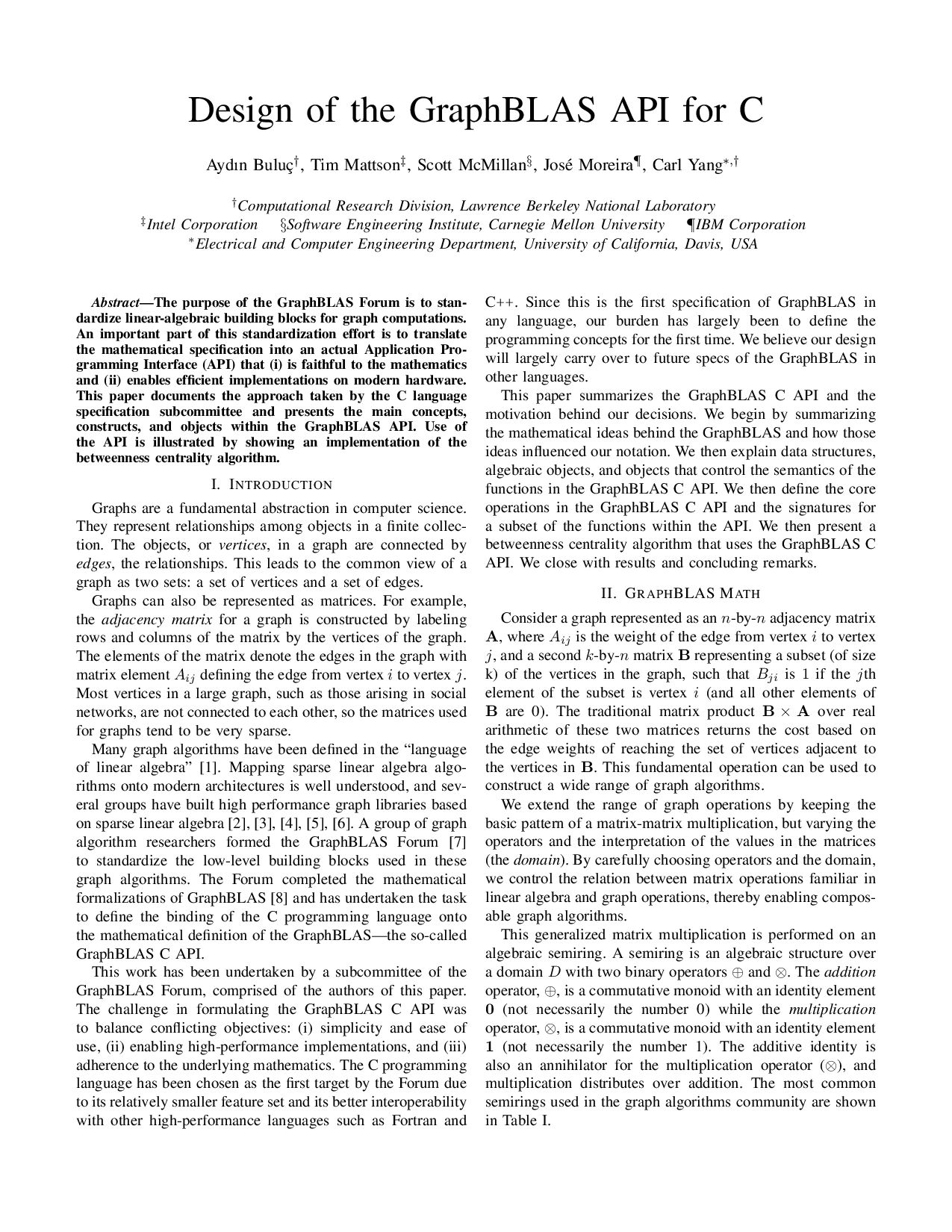 A. Buluç et al.: Design of the GraphBLAS C API, GABB@IPDPS 2017
[Speaker Notes: Use this slide for exporting.]
GraphBLAS objects
GraphBLAS objects are opaque: the matrix representation can be adjusted to suit the data distribution, hardware, etc.
The typical representations are compressed formats are:
CSR: Compressed Sparse Row	(also known as CRS)
CSC: Compressed Sparse Column	(also known as CCS)
suiteSparse:GraphBLAS internals
Authored by Prof. Tim Davis at Texas A&M University, based on his SuiteSparse library (used in MATLAB).
Design decisions, algorithms and data structures are discussed in the TOMS paper and in the User Guide.
Extensions: methods and types prefixed with GxB.
Sophisticated load balancer for multi-threaded execution.
A GPU implementation is a work-in-progress.
T.A. Davis: SuiteSparse:GraphBLAS: graph algorithms via sparse matrix operations on semirings, Sparse Days 2017
T.A. Davis: Algorithm 1000: SuiteSparse:GraphBLAS: graph algorithms in the language of sparse linear algebra, ACM TOMS, 2019
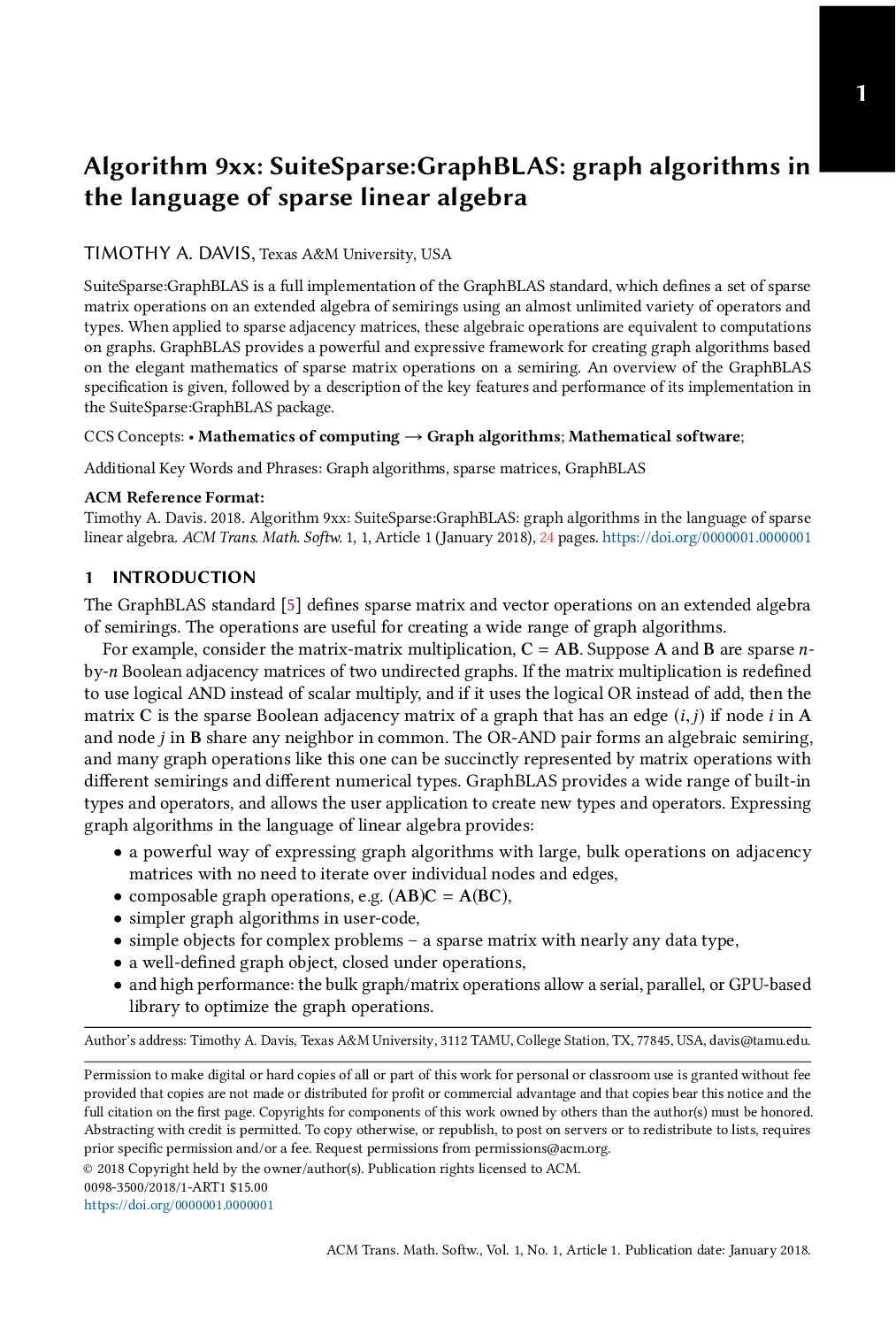 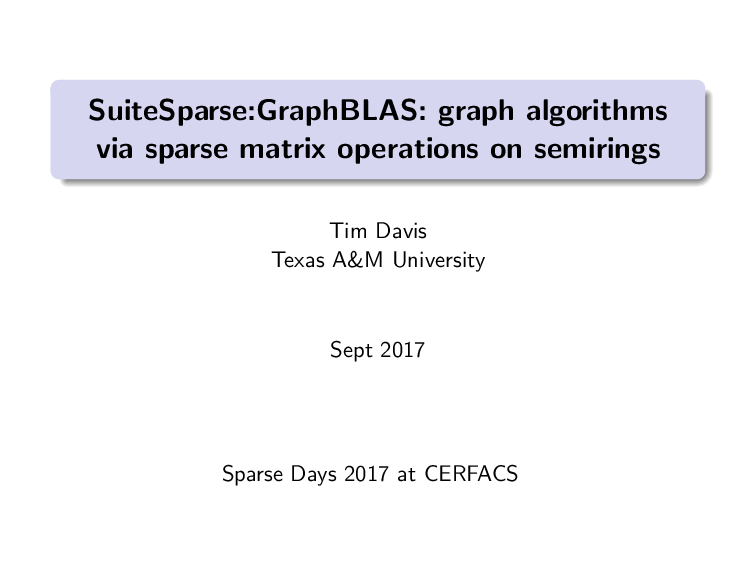 SuiteSparse:GRaphblas / LDBC Graphalytics
graph500-2633M nodes,1.1B edges
Twitter50M nodes,2B edges
d-8.8-zf168M nodes,413M edges
d-8.6-fb6M nodes,422M edges
Results from late 2019,new version is even faster
Ubuntu Server, 512 GB RAM,64 CPU cores, 128 threads
[Speaker Notes: Setup: network-attached HDD storage (100 mbyte/s), 512 GBs of RAM and dual AMD EPYC 7551 CPUs (64 cores, 128 threads in total).]
Summary
Summary
Linear algebra is a powerful abstraction
GraphBLAS has good expressive power, allows concise formulation of algorithms and offers good performance

Lots of ongoing research on the underpinning & usage

Overall: sparse linear algebra as an abstraction layer for graph algorithms fits the age of heterogeneous hardware
Performance engineering case study: Grakn
Grakn
Knowledge graph:
is a highly heterogeneous graph built from multiple sources
models an open domain
Basically: a graph with a non-trivial schema

Storage/processing without a schema is slow.
Grakn offers
A rich type system for defining a schema
The Graql query language
Automated reasoning (“knowledge discovery”)
Grakn performance
Parallelism in Grakn